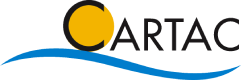 Some Elements on Green Budgeting
Fiscal Affairs Department
Outline
Rationale
Integrating the Green Dimension Into the Budget Cycle
How To Implement Green Budgeting Reforms?
I
Rationale
Sound PFM Practices Can Help Achieve Green / Climate Change Commitments.
Assessing more precisely the climate effects of fiscal policies
Designing green fiscal strategies and supporting their implementation
Knowing whether green objectives are on track
True for any sectoral policy…
… but climate change is cross-cutting…
… calling for PFM institutions that are more sensitive to it
Towards Green Budgeting
“Green Budgeting is designed to drive improvements in the alignment of public expenditure and revenue processes with climate and other environmental goals. 
It means to systematically examine existing and potential budget measures and policies, their interdependencies, externalities and joint benefits, and to mainstream an environmentally-informed approach into the national and subnational budgetary frameworks.” 
(OECD definition)
Green Budgeting Practices Are Still Embryonic in Most Countries.
Only 25% of countries publish quantitative information about environmental risks 
(source: FTE).
Only 3 OECD countries integrate climate change across all budget programmes.
(source: OECD, 2018).
20% of OECD countries publish the environmental impact of individual budget measures 
(source: OECD, 2018).
II
Integrating the Green Dimension Into The Budget Cycle
The Budget Cycle
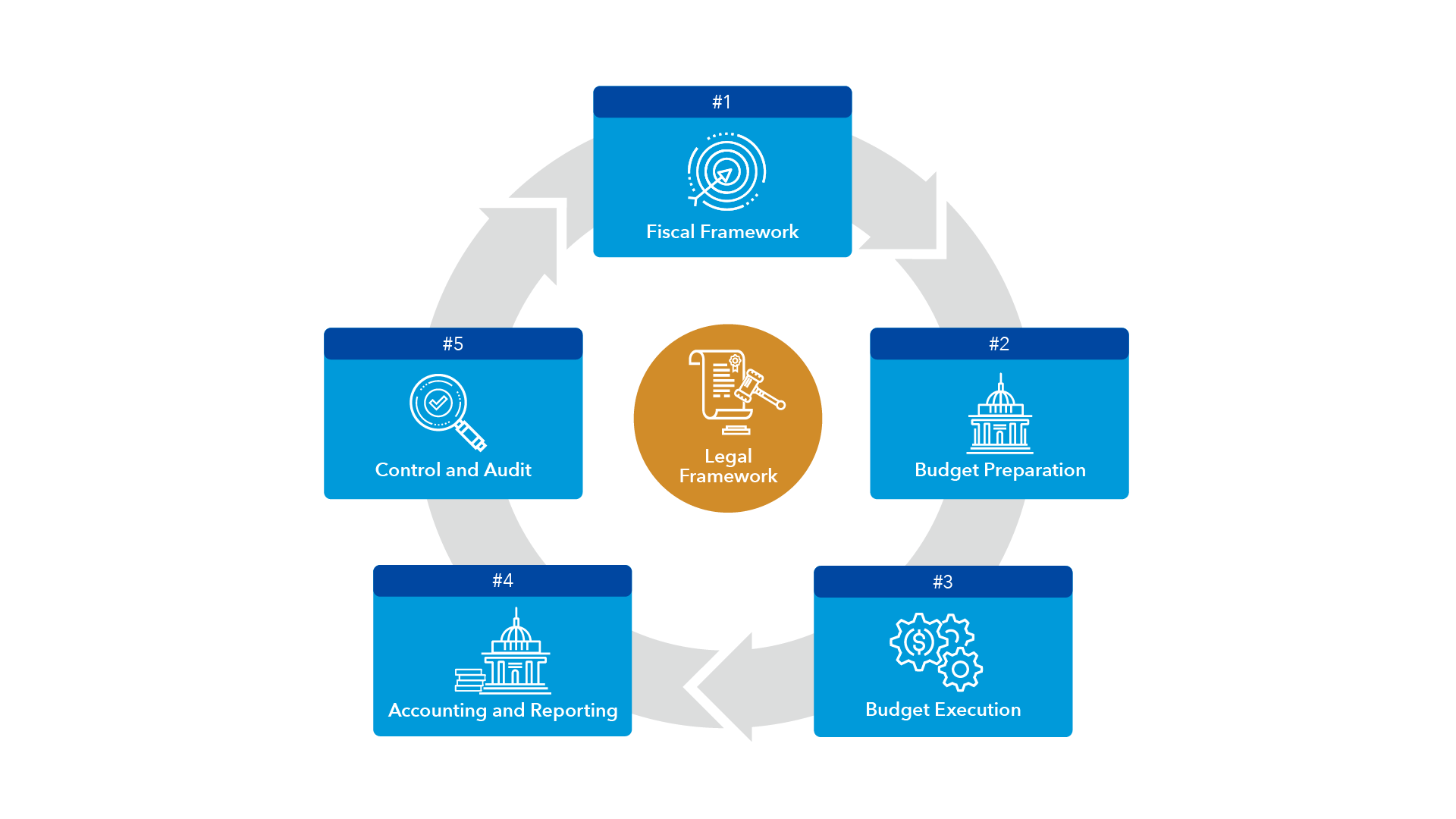 Key Entry Points for Green Budgeting
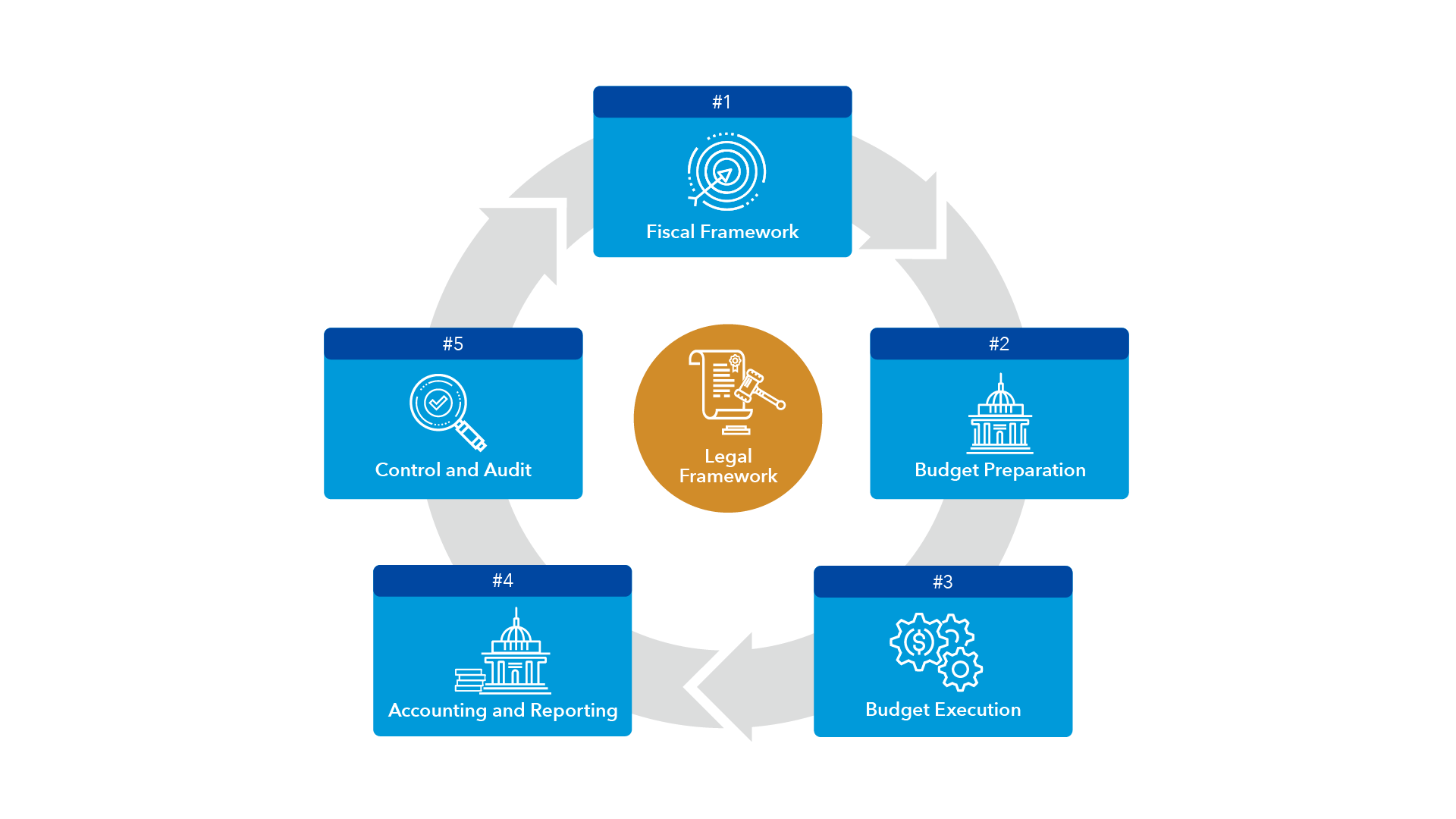 Environmental objectives and targets in development plans
Greening of medium-term fiscal frameworks and strategies
Management of climate related fiscal risks
Long term fiscal sustainability
Ex ante climate assessments
Program / performance budgeting
Green budget circular
Green budget documentation
Key Entry Points for Green Budgeting
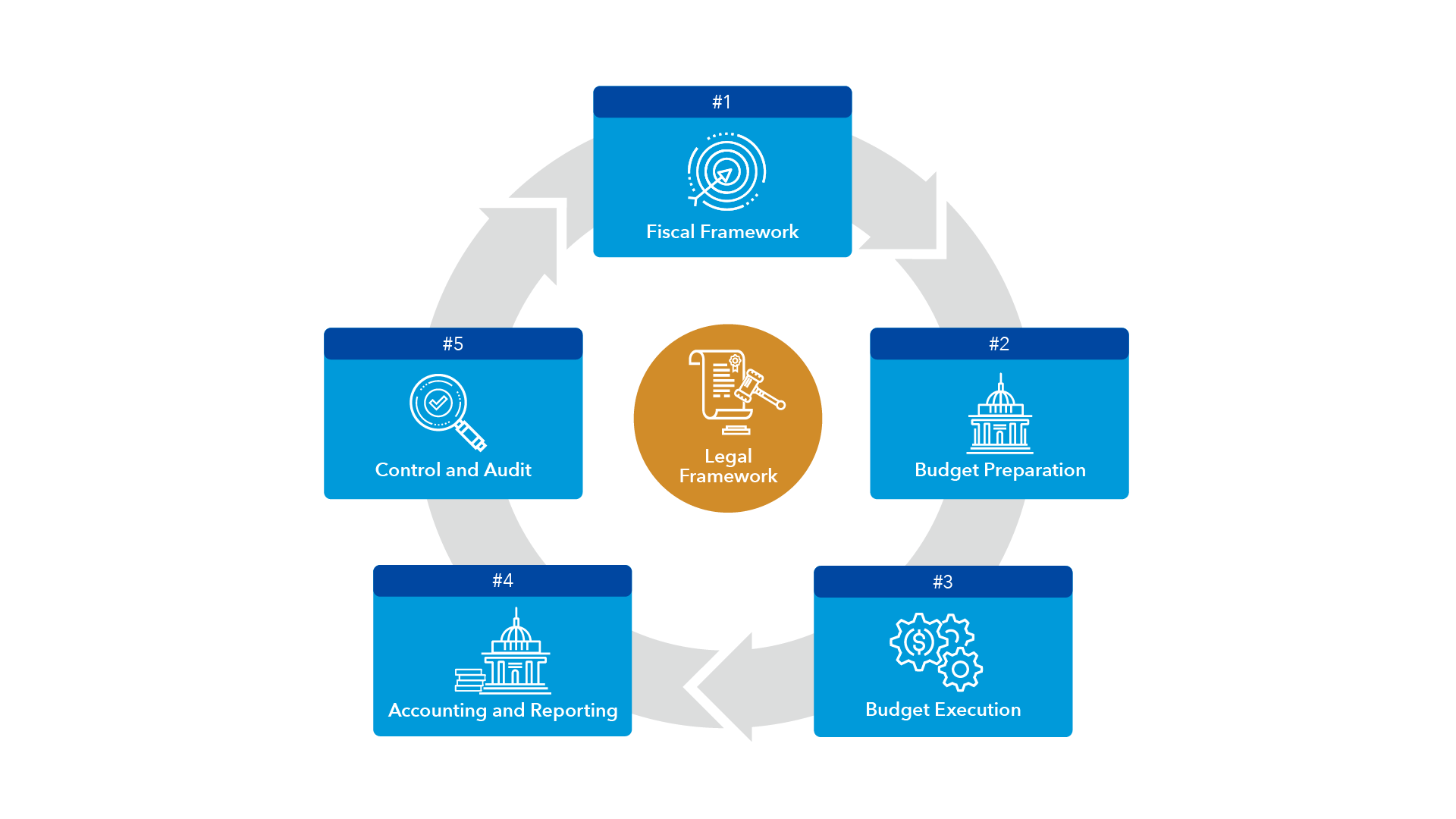 Ex post climate impact evaluations
External audit
Independent climate watchdogs
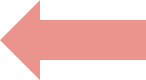 Green/climate budget tagging
Classification systems
In-year monitoring and reporting
Ex post reporting on green outputs and outcomes
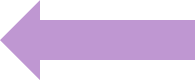 Entry Points for Green Budgeting
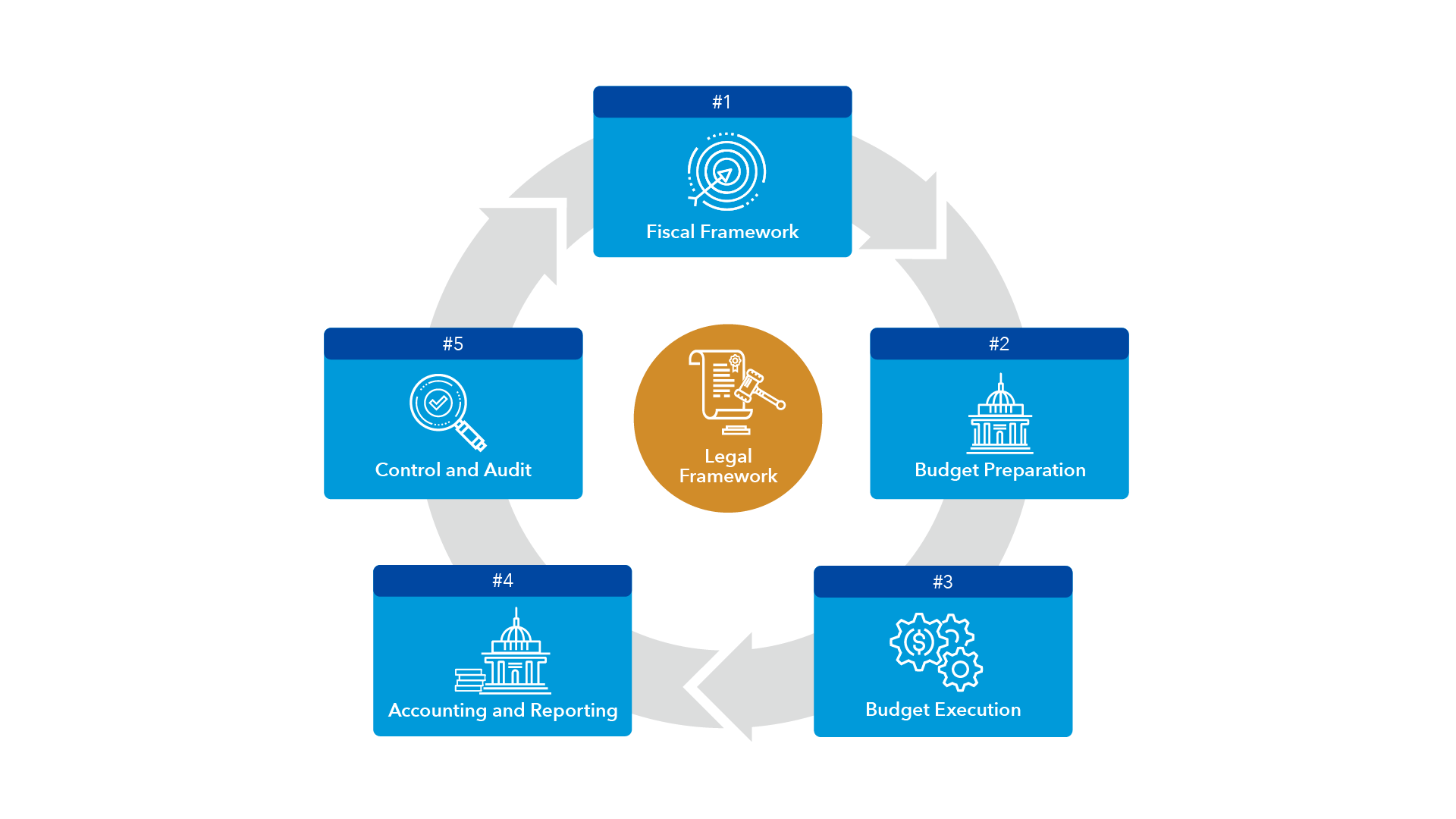 Amending existing PFM laws to include green elements
Ex. Mexico, New Zealand
Enacting specific climate action laws
Ex. Philippines, Sweden, France
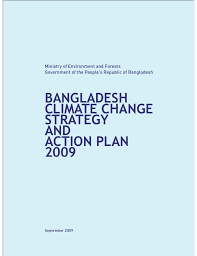 An example: Bangladesh
Climate Change Strategy
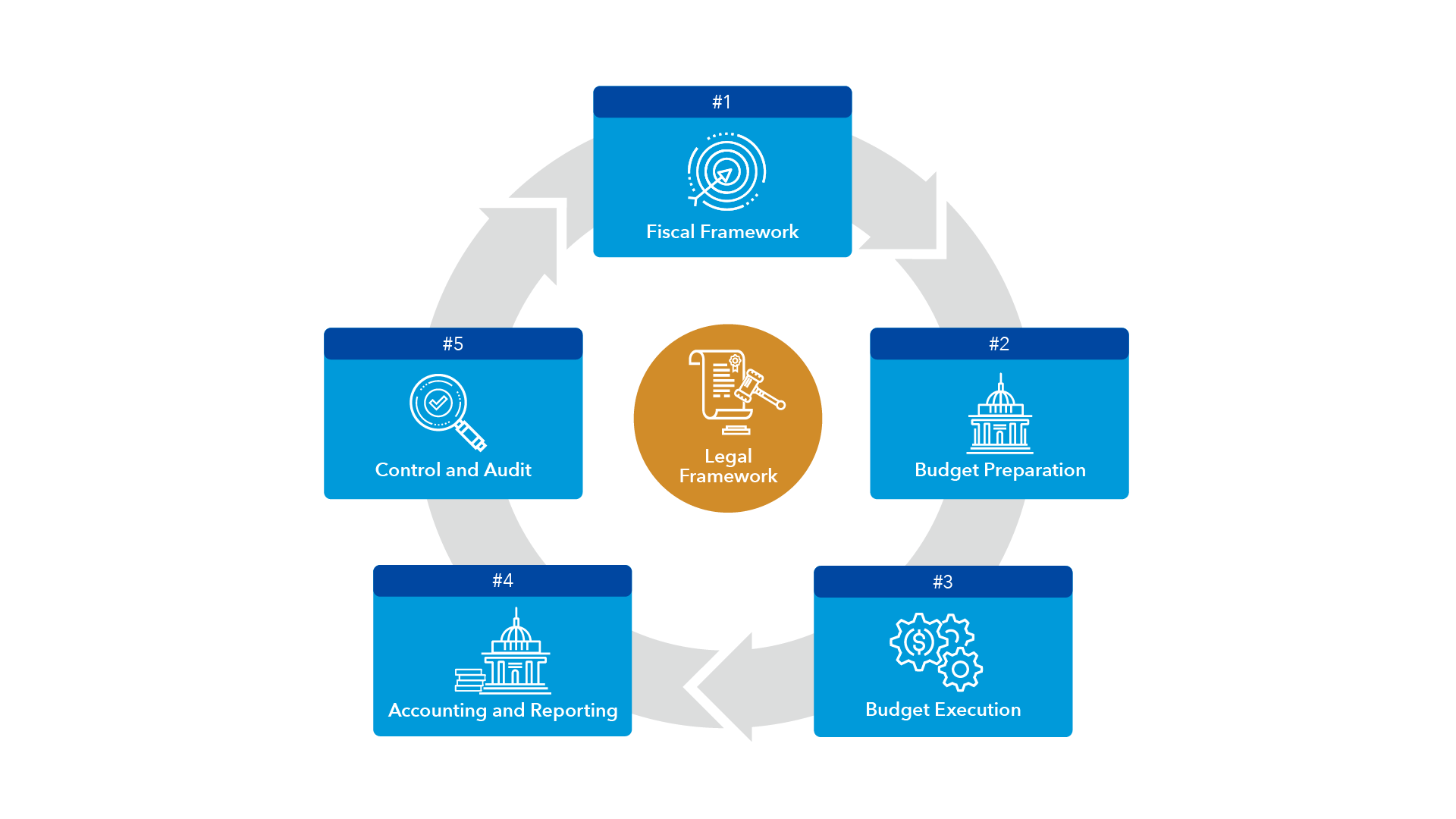 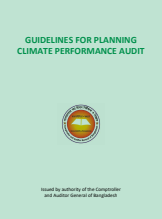 Climate Performance Audits performed by the Comptroller and Auditor General
Medium-Term Macroeconomic Framework
Climate-inclusive Budget Circular
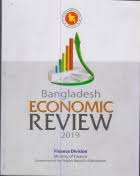 Green Elements in Economic Review
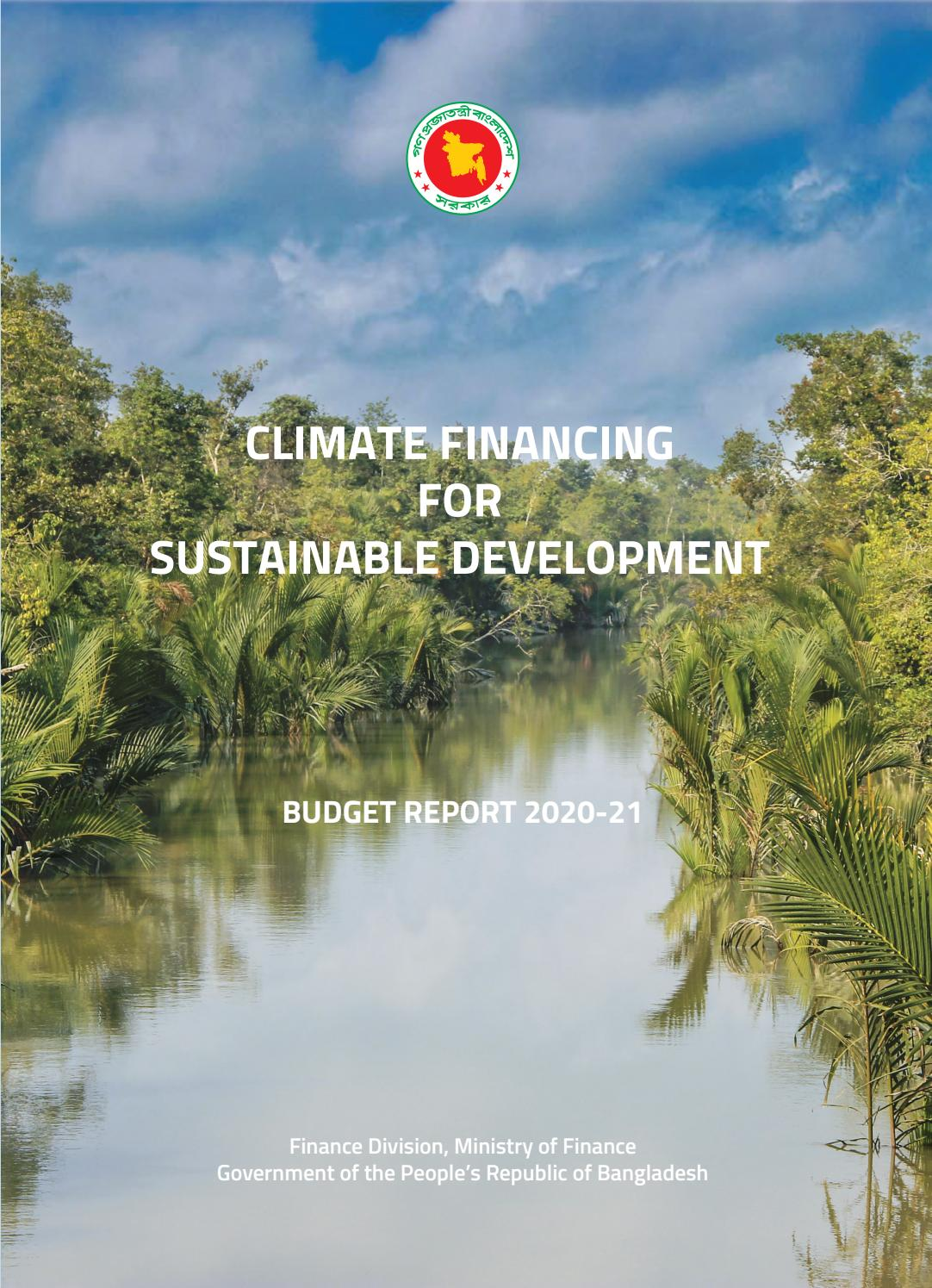 Climate Budget Report
Integration in budget classification and FMIS
Climate Budget Tracking
Across And Beyond the Budget Cycle
Relevant Cross-Cutting PFM Areas
Public Investment Management
Fiscal Transparency
Public Participation
Beyond the Budget Cycle
Coordination with subnational governments
Coordination with state-owned enterprises
III
How To Implement Green Budgeting Reforms?
A Few Misconceptions
Let’s talk about climate change in the budget circular, and it will all be different!
I have so many other reforms on my plate, and these PFM requirements seem at odds with my level of capacity…
If I get my neighbor country’s recipe for green budgeting reforms, I will apply it to the letter and be successful!
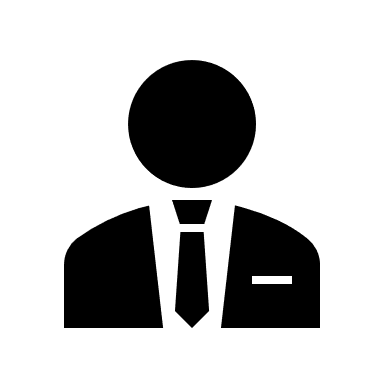 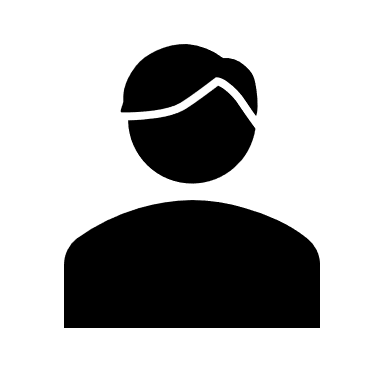 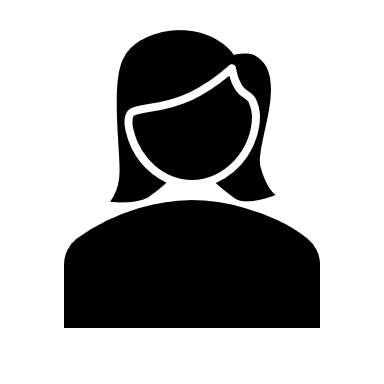 Guiding Principles For Green Budgeting Reforms
Green budgeting reforms should be integrated with existing public financial management reform agendas.
The primary driver for green budgeting reforms should be the Ministry in charge of budget / finance.
Several prerequisites in terms of political ownership and capacity are needed to ensure successful green budgeting reforms. 
Governments should look for the smart sequencing of green budgeting reforms.
Communicating on green budgeting reforms is important to ensure buy-in from all stakeholders.
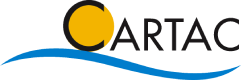 Thank you!